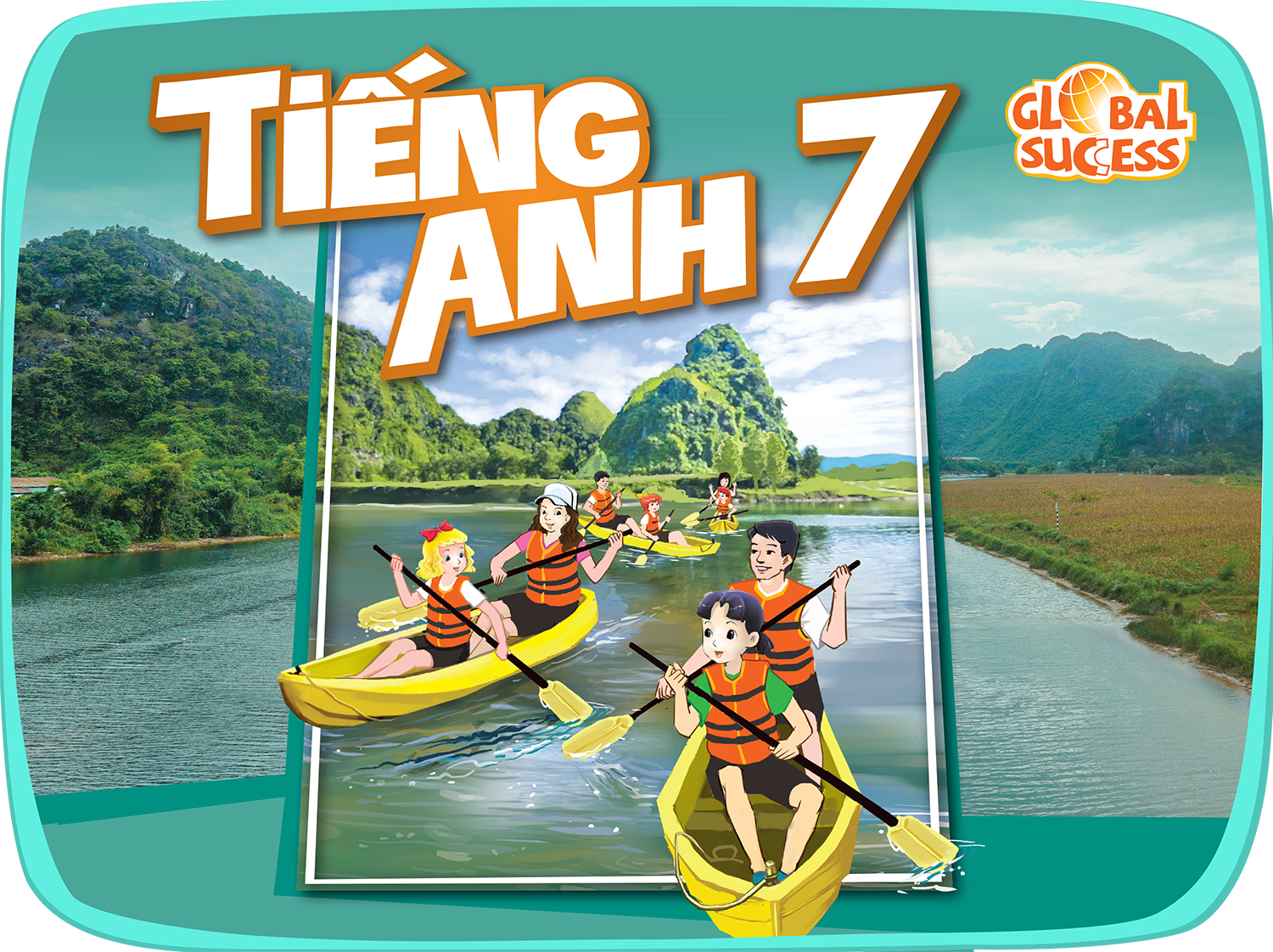 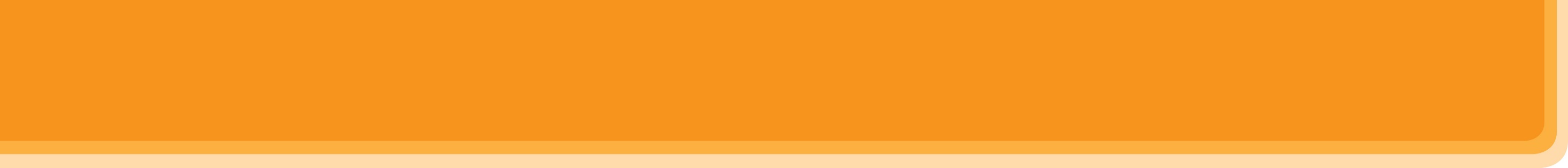 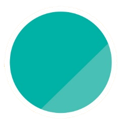 12
ENGLISH-SPEAKING COUNTRIES
Unit
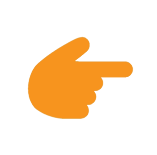 LESSON 4: COMMUNICATION
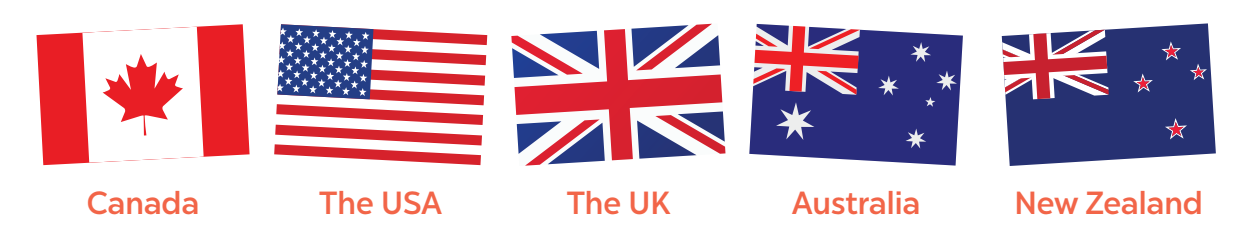 Unit
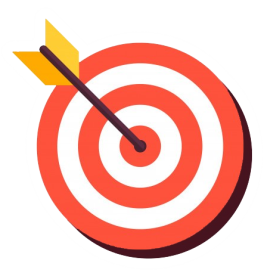 OBJECTIVES
By the end of the lesson, students will be able to:
express amazement
know interesting facts about English-speaking countries
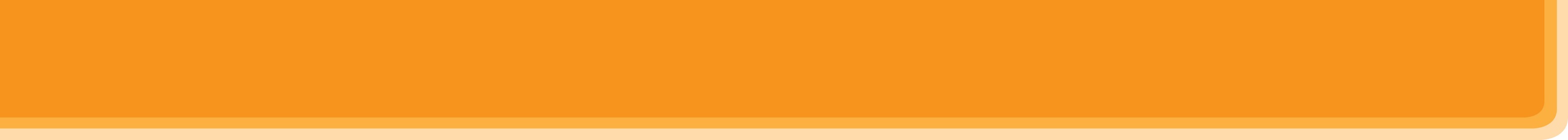 WARM-UP
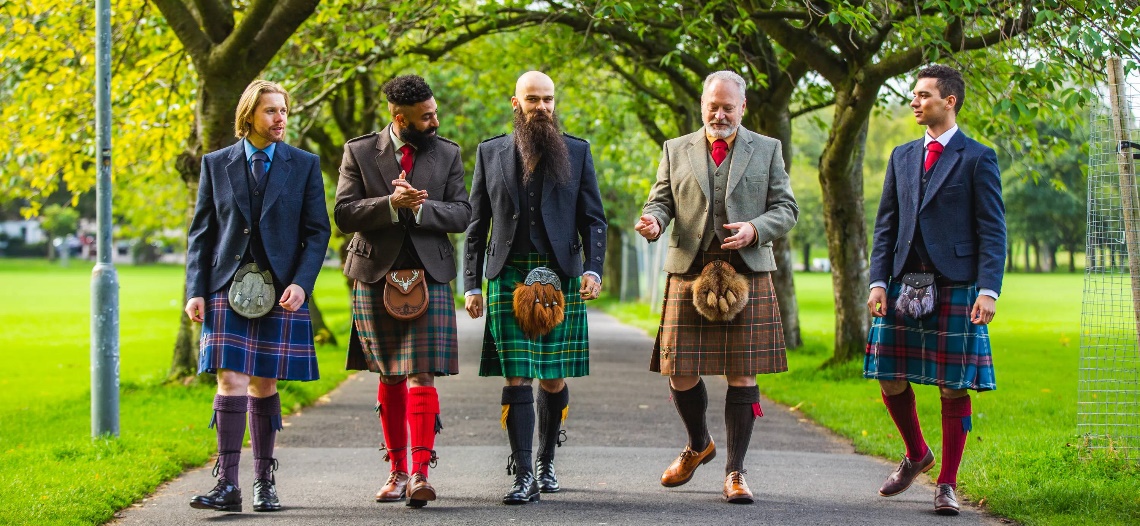 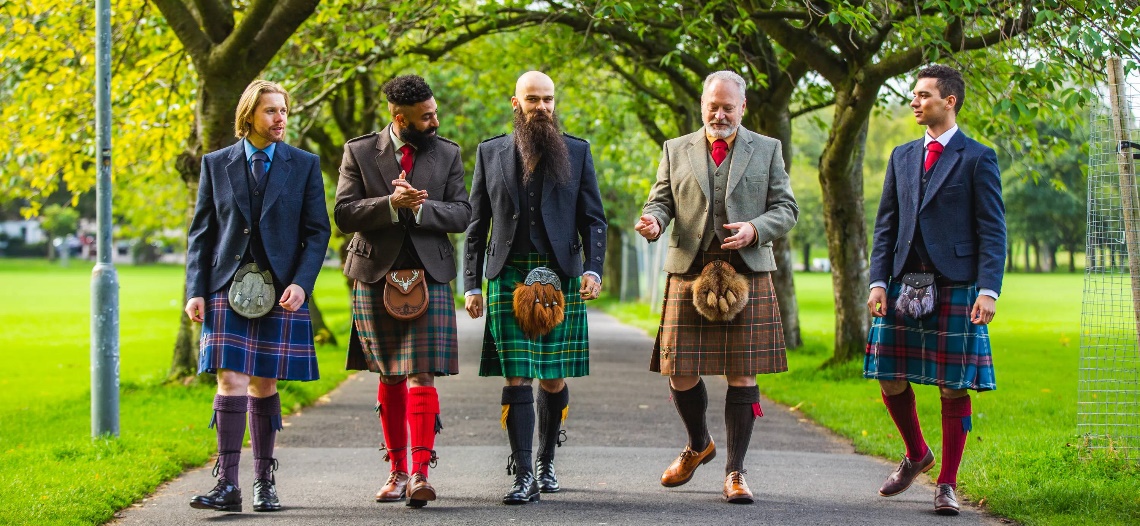 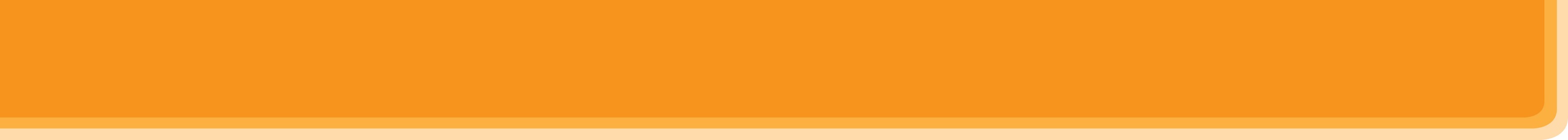 EVERYDAY ENGLISH
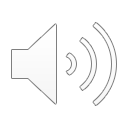 1
Listen and read the conversations, paying attention to the highlighted parts.
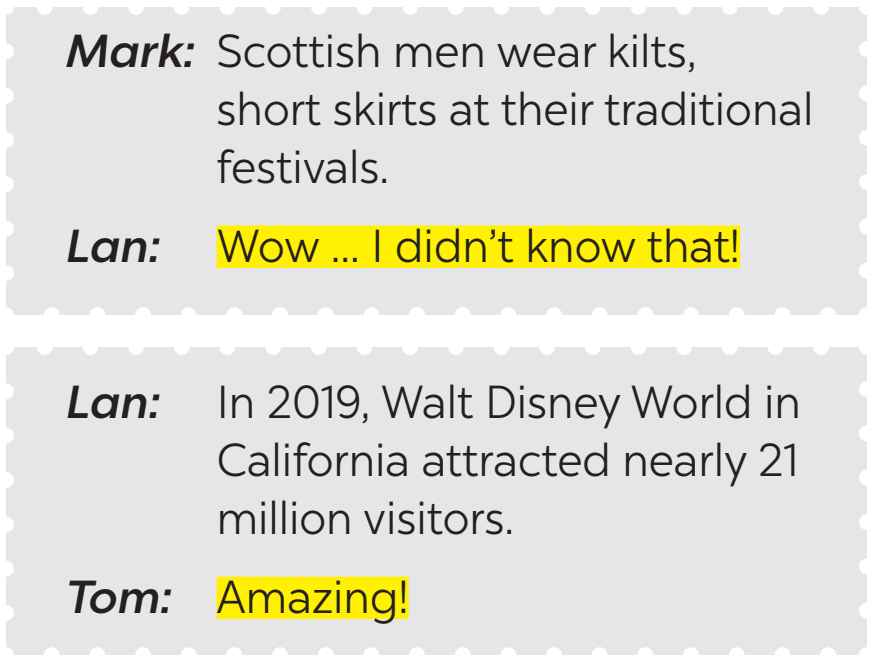 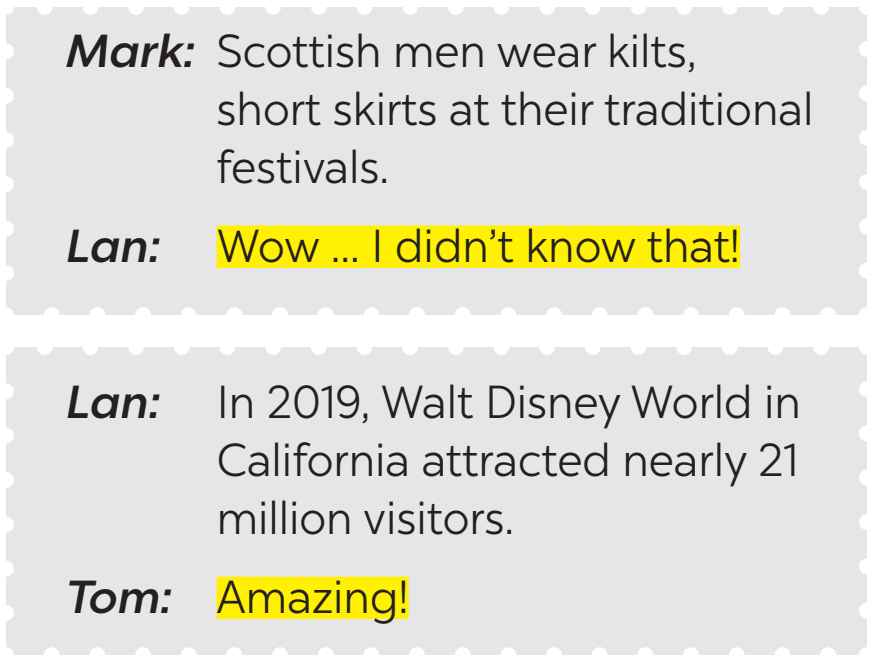 2 ways to express amazement:
Wow ... I didn’t know that!
Amazing!
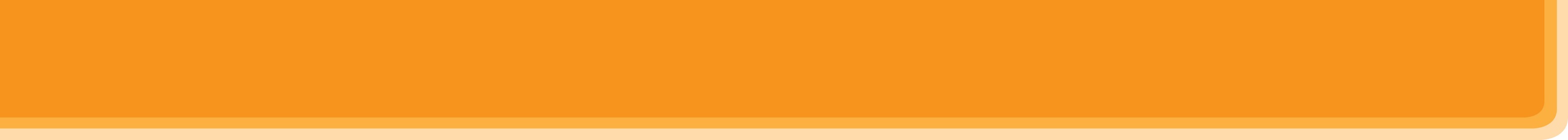 INTERESTING FACTS ABOUT ENGLISH-SPEAKING COUNTRIES
3
Work in groups. Discuss and write the name of the country next to the fact.
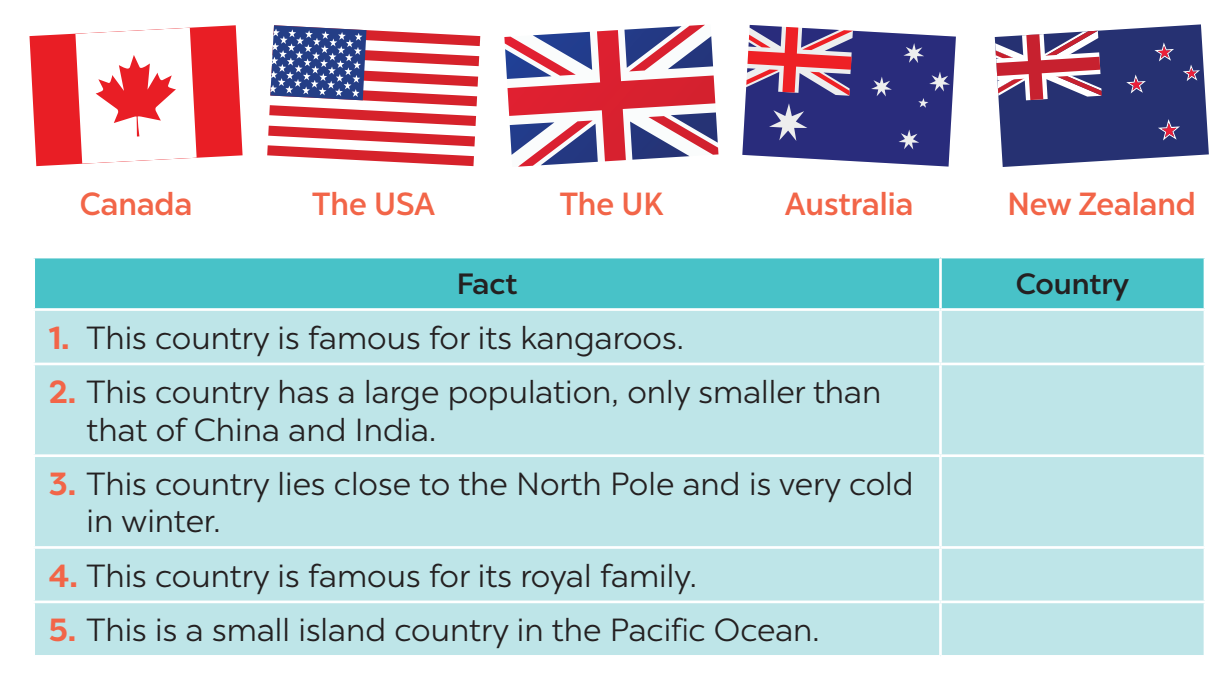 Australia
The USA
Canada
The UK
New Zealand
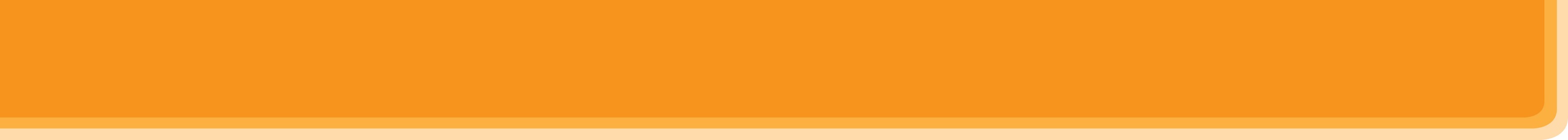 INTERESTING FACTS ABOUT ENGLISH-SPEAKING COUNTRIES
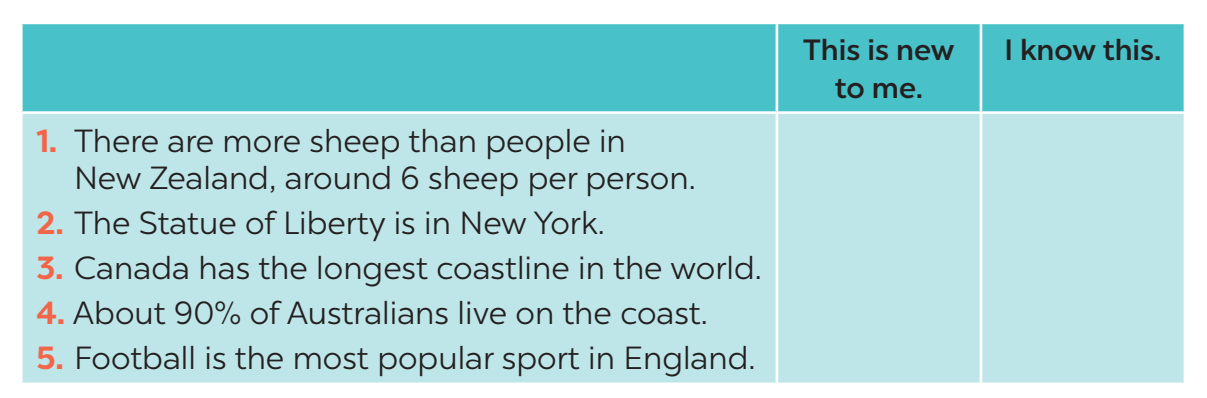 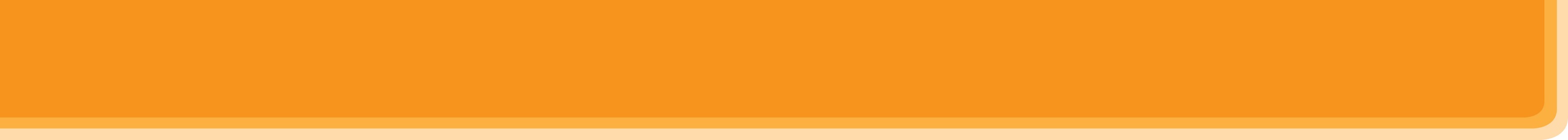 INTERESTING FACTS ABOUT ENGLISH-SPEAKING COUNTRIES
Work in groups. Share with your group some interesting facts you know about English-speaking countries. The group takes notes and presents its findings to the class.
5
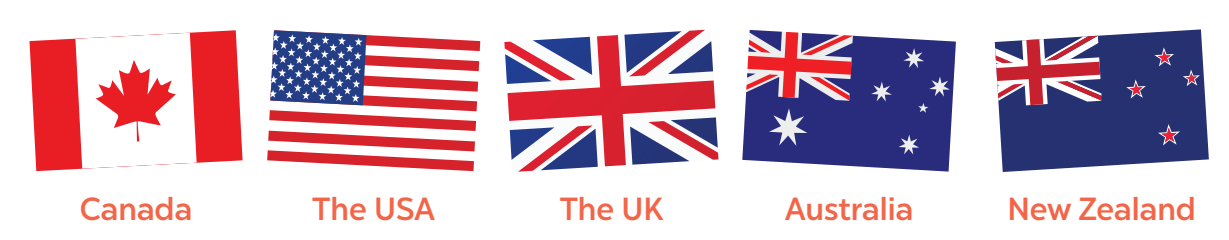 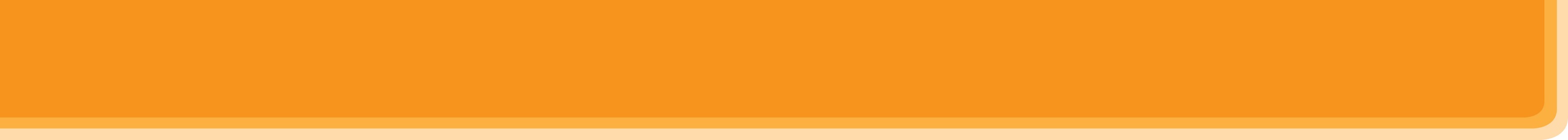 CONSOLIDATION
1
WRAP-UP
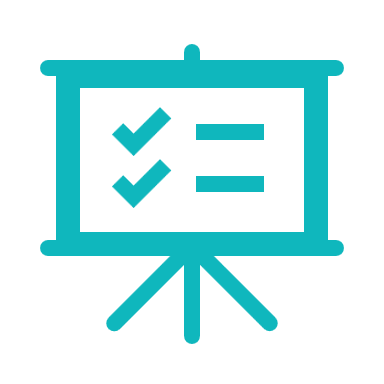 In this lesson, we have learn to:
express amazement
know interesting facts about English-speaking countries